Баскетбол: история, площадка, правила, штрафы
Выполнила:
 Сафина А.Р.
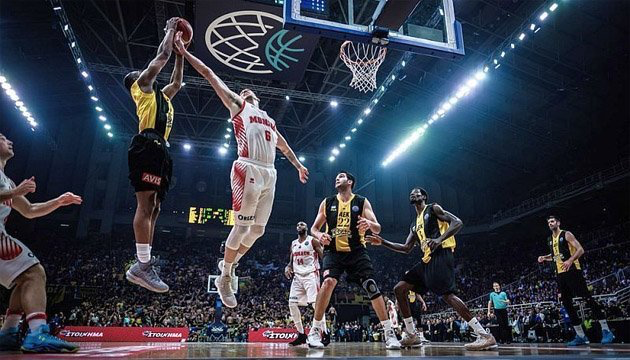 Баскетбол — спортивная командная игра с мячом, в которой мяч забрасывают руками в корзину (кольцо) соперника.
В 1891 году в Соединенных Штатах Америки молодой преподаватель доктор Джеймс Нейсмит, пытаясь “оживить” уроки по гимнастики, прикрепил две корзины из-под фруктов к перилам балкона и предложил забрасывать туда футбольные мячи. Эта игра лишь отдаленно напоминала современный баскетбол. Ни о каком ведении даже речи не шло, игроки перекидывали мяч друг другу и затем пытались закинуть его в корзину. Побеждала команда, забросившая большее количество мячей.
История возникновения баскетбола
Спортивная площадка
Игровое поле – прямоугольная площадка на твердой и ровной плоскости. По международным стандартам длина поля составляет 28, а ширина — 15 метров. Играть допустимо на открытом пространстве или в зале с высотой потолка не менее 7 м. Щит, на который крепится корзина, должен соответствовать размеру 1,8*1,05 м. От его нижнего края до игровой поверхности выдерживается расстояние в 2,9 м.
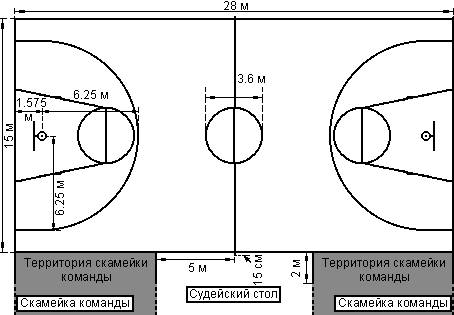 Регламент игры
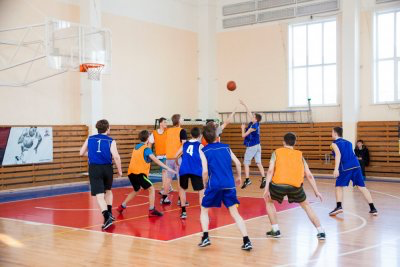 В игру вступают две команды по 5 игроков. В мяч играют только руками. Воспрещено бить по нему или бежать, не ударяя мячом о площадку. Случайное касание о ногу нарушением не считается. Победа достается той команде, которая за время матча сделала больше результативных бросков. В случае ничейного результата назначается дополнительная пятиминутка или несколько, пока не определится победитель.
Штрафы и наказания
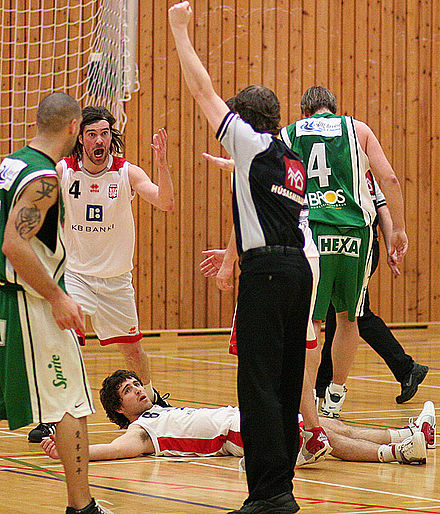 Одним из важнейших в баскетболе является правило фола. Любое умышленное касание противника относится к категории персональных нарушений. В этом случае мяч в игру вводит соперник. После 5 фола за четверть любое нарушение карается парой штрафных бросков.
Временные рамки
Не позже чем через 24 секунды после начала владения атакующая команда должна сделать бросок, иначе мяч переходит к противнику;
Нападающий игрок не может находиться в штрафной зоне защищающейся команды более трех секунд;
При вводе мяча в игру со своей половины команде отводится 8 секунд для того, чтобы достичь стороны противника, после чего мяч не может быть возвращен на свою половину.
Каждой команде в любой половине игры можно брать 3 тайм-аута и один в овертайме. Эти короткие перерывы используются наставниками команд для корректировки игры и дачи указаний.